Fig. 2 Success scores of patient and control groups on the matchstick arithmetic task for each problem type. LAT, ...
Brain, Volume 128, Issue 12, December 2005, Pages 2882–2890, https://doi.org/10.1093/brain/awh577
The content of this slide may be subject to copyright: please see the slide notes for details.
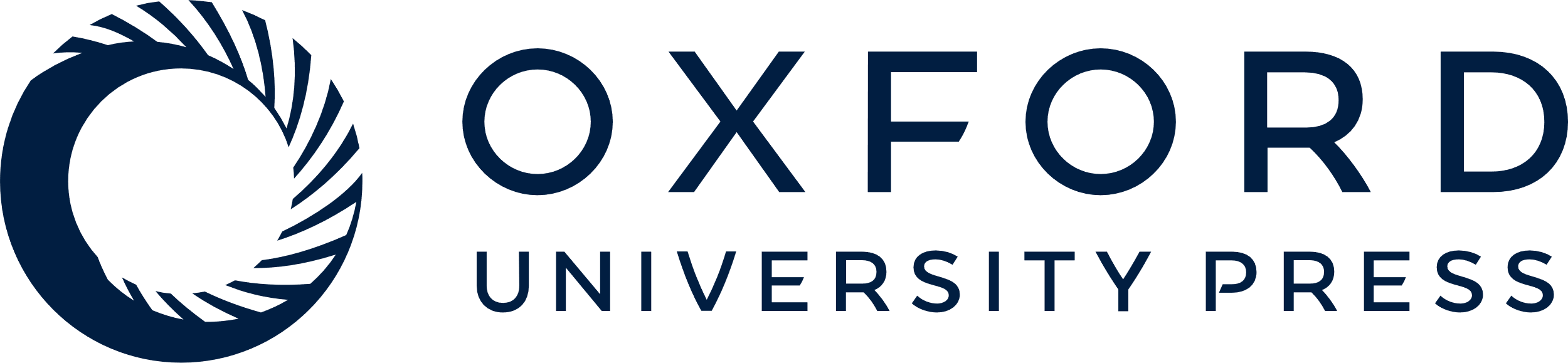 [Speaker Notes: Fig. 2 Success scores of patient and control groups on the matchstick arithmetic task for each problem type. LAT, lateral frontal; MED, medial frontal; CTL, control group. *P < 0.05, **P < 0.01 for the control group versus patient subgroups comparisons.


Unless provided in the caption above, the following copyright applies to the content of this slide: © The Author (2005). Published by Oxford University Press on behalf of the Guarantors of Brain. All rights reserved. For Permissions, please email: journals.permissions@oxfordjournals.org]